Information ExtractionLecture 3 – Rule-based Named Entity Recognition
CIS, LMU München
Winter Semester 2015-2016
 Dr. Alexander Fraser, CIS
Administravia
Seminars tomorrow and next Wednesday: Gobi Computerlabor
Bring your linux laptop if you want 
Exercise with Fabian Dreer (and me) doing rule-based extraction with python
People only in the Vorlesung are also invited if interested (but bonus points are only available as part of the Hausarbeit in the Seminar unfortunately)
Will practically apply handcrafted rule-based NER and measure performance with precision and recall (presented later in this lecture)
Later we will use the same data to build classifiers
2
Administravia II
As I warned before, first seminar topics on Thursdays are one week from tomorrow (!)
First seminar topics on Wednesdays are two weeks from today
Take a look at topics from the previous year (you should know the password)
Seminar topics sign-up is tomorrow evening from 19:00
No emails before this!!      (or it is the comfy chair for you!)
You can specify multiple topics (ranked) if you want
I might counter-propose a similar topic if there is a topic that you particularly want (but I might not be able to do this, don't count on it!)
You can look at the seminar web page as I update it (probably Friday), click the refresh button in your browser due to possible caching problems
3
Outline
Basic evaluation:  Precision/Recall
Rule-based Named Entity Recognition
Learning Rules
Evaluation
4
Information Extraction
and beyond
Information Extraction (IE) is the process 
of extracting structured information 
from unstructured machine-readable documents
Ontological
Information
Extraction
Fact
Extraction
Instance
Extraction
Named Entity
Recognition
✓
✓
Tokenization&
Normalization
...married Elvis 
on 1967-05-01
Source
Selection
05/01/67
 
1967-05-01
?
5
Slide from Suchanek
Relation Extraction: Disease Outbreaks
May 19 1995, Atlanta -- The Centers for Disease Control and Prevention, which is in the front line of the world's response to the deadly Ebola epidemic in Zaire , is finding itself hard pressed to cope with the crisis…
Information Extraction System
Slide from Manning
Named Entity Recognition
Named Entity Recognition (NER) is the process of finding entities (people, cities, organizations, dates, ...) in a text.
Elvis Presley was born in 1935 in East Tupelo, Mississippi.
Slide from Suchanek
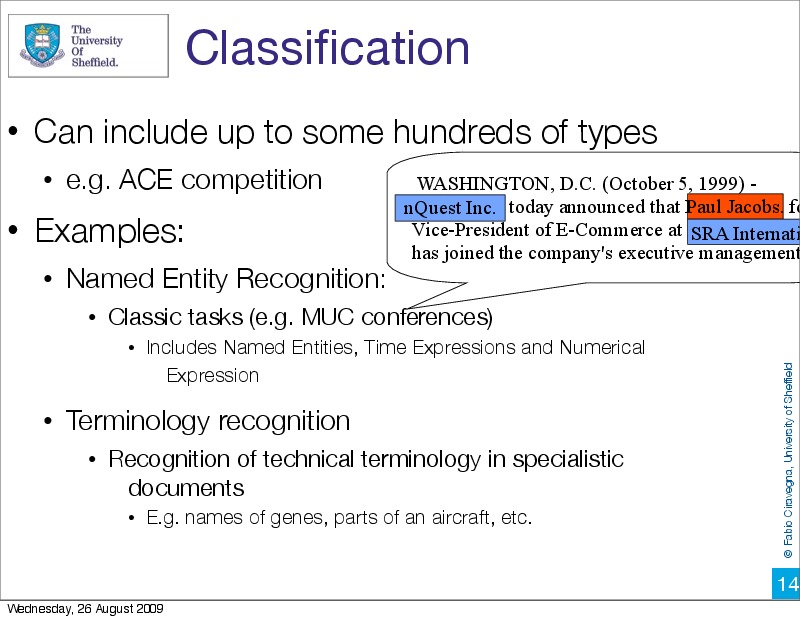 Evaluation
How can the performance of a system be evaluated?
Standard Methodology from Information Retrieval:
Precision
 Recall
 F-measure (combination of Precision/Recall)
Slide from Butt/Jurafsky/Martin
Recall
Measure of how much relevant information the system has extracted (coverage of system). 
Basic idea:
Recall = 	# of correct answers given by system
		total # of possible correct answers in text
Slide from Butt/Jurafsky/Martin
Recall
Measure of how much relevant information the system has extracted (coverage of system). 
Exact definition:
Recall = 	1 if no possible correct answers
		else:
		# of correct answers given by system
		total # of possible correct answers in text
Slide modified from Butt/Jurafsky/Martin
Precision
Measure of how much of the information the system returned is correct (accuracy). 
Basic idea:
Precision = 	# of correct answers given by system
		# of answers given by system
Slide from Butt/Jurafsky/Martin
Precision
Measure of how much of the information the system returned is correct (accuracy). 
Exact definition:
Precision = 	1 if no answers given by system
		else:
                      # of correct answers given by system
		 # of answers given by system
Slide modified from Butt/Jurafsky/Martin
Evaluation
Every system, algorithm or theory should be evaluated, i.e. its output should be compared to the gold standard (i.e. the ideal output).  Suppose we try to find scientists…
Algorithm output:
O = {Einstein, Bohr, Planck, Clinton, Obama}
✓
✓
✓
✗
✗
Gold standard:
G = {Einstein, Bohr, Planck, Heisenberg}
✓
✓
✓
✗
Precision:
What proportion of the 
output is correct?
         | O ∧ G |
             |O|
Recall:
What proportion of the 
gold standard did we get?
     | O ∧ G |
          |G|
Slide modified  from Suchanek
Explorative Algorithms
Explorative algorithms extract everything they find.
(very low threshold)
Algorithm output:
O = {Einstein, Bohr, Planck, Clinton, Obama, Elvis,…}
Gold standard:
G = {Einstein, Bohr, Planck, Heisenberg}
Precision:
What proportion of the 
output is correct?

  BAD
Recall:
What proportion of the 
gold standard did we get?

            GREAT
Slide from Suchanek
Conservative Algorithms
Conservative algorithms extract only things about which they are very certain
(very high threshold)
Algorithm output:
O = {Einstein}
Gold standard:
G = {Einstein, Bohr, Planck, Heisenberg}
Precision:
What proportion of the 
output is correct?

   GREAT
Recall:
What proportion of the 
gold standard did we get?

            BAD
Slide from Suchanek
Precision & Recall Exercise
What is the algorithm output, the gold standard, the precision and the recall in the following cases?
Nostradamus predicts a trip to the moon 
     for every century from the 15th to the 20th inclusive
The weather forecast predicts that the next 3 days will be sunny. It does not say anything about the 2 days that follow. In reality, it is sunny during all 5 days.
On a sample of Elvis Radio ™ , 90% of songs are by Elvis. 
	An algorithm learns to detect Elvis songs. 
	Out of  the100 songs on Elvis Radio, the algorithm says that 20 are by Elvis (and says nothing about the other 80). Out of these 20 songs, 15 were by Elvis and 5 were not.
output={e1,…,e15,  x1,…,x5}
gold={e1,…,e90}
prec=15/20=75 %,    rec=15/90=16%
Modified from Suchanek
F1- Measure
You can’t get it all...
Precision    1
0
1   Recall
The F1-measure combines precision and recall
as the harmonic mean:

F1 = 2 * precision * recall / (precision + recall)
Slide from Suchanek
F-measure
Precision and Recall stand in opposition to one another.  As precision goes up, recall usually goes down (and vice versa).
The F-measure combines the two values.
F-measure = (ß2+1)PR
		      ß2 P+R
When ß = 1, precision and recall are weighted
equally (same as F1).  
 When ß is > 1, precision is favored.
 When ß is < 1, recall is favored.
Slide modified from Butt/Jurafsky/Martin
Summary: Precision/Recall
Precision and recall are very key concepts
Definitely know these formulas, they are applicable everywhere (even real life)!
F-Measure is a nice way to combine them to get a single number
People sometimes don't specify Beta when they say F-Measure
In this case Beta=1, i.e., they mean F1, equal weighting of P and R
We will return to evaluation in more detail later in this lecture
Now let's look at rules for (open-class) NER
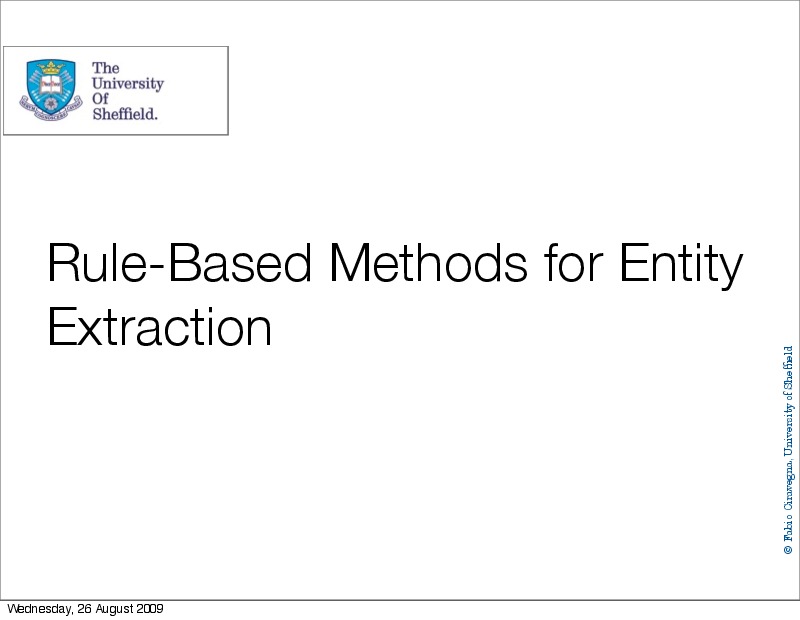 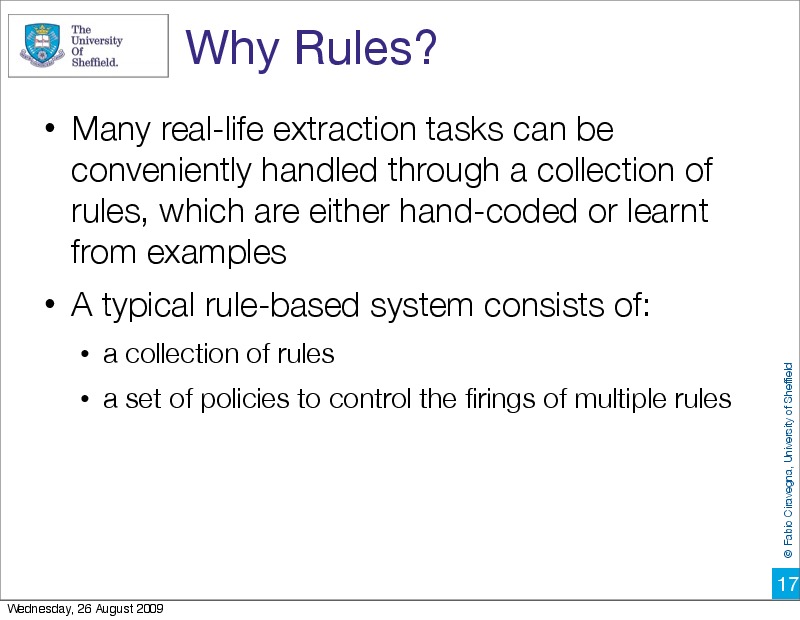 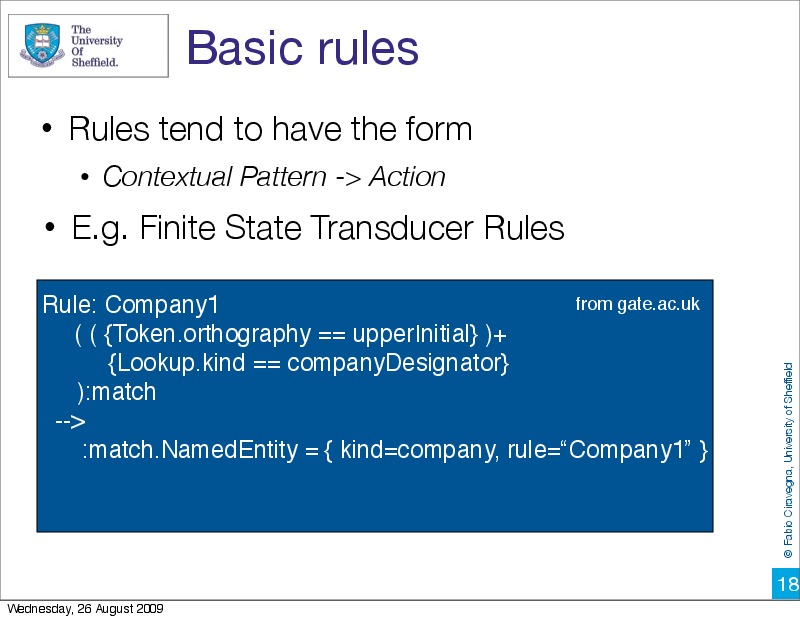 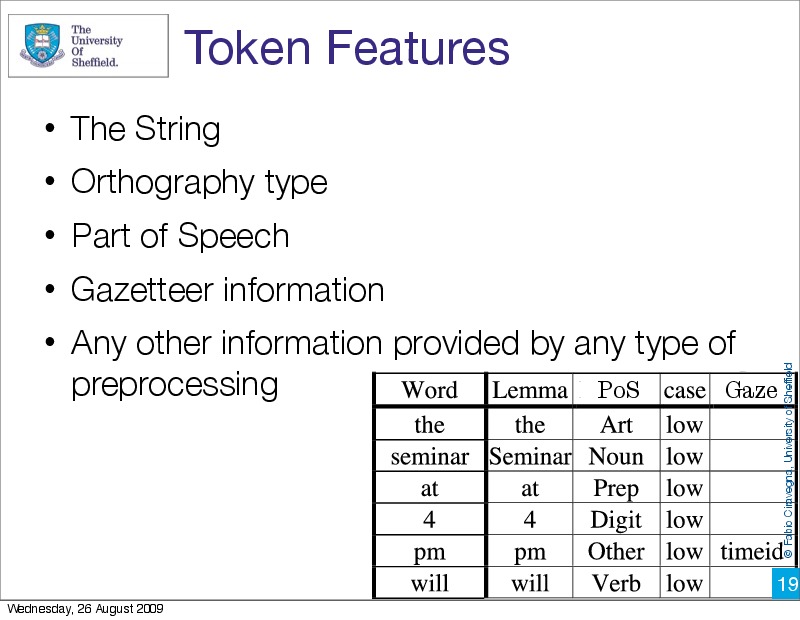 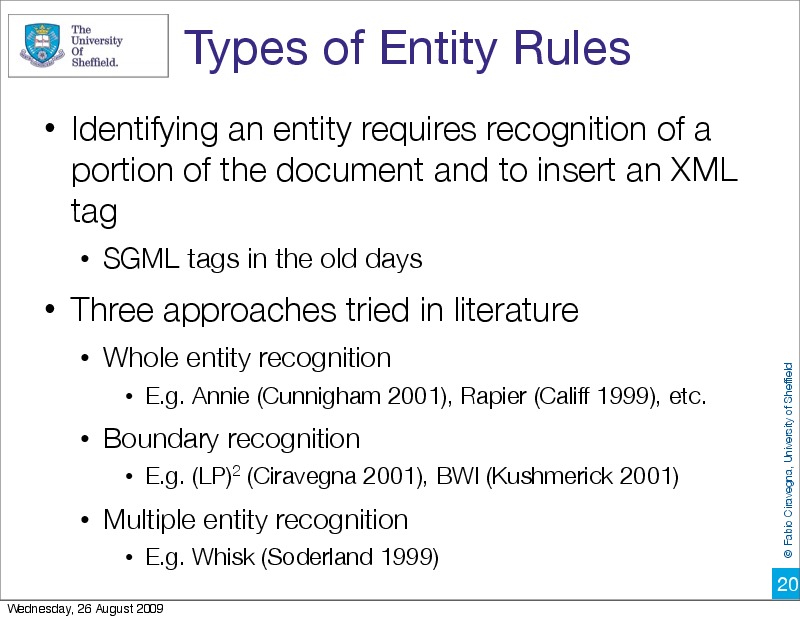 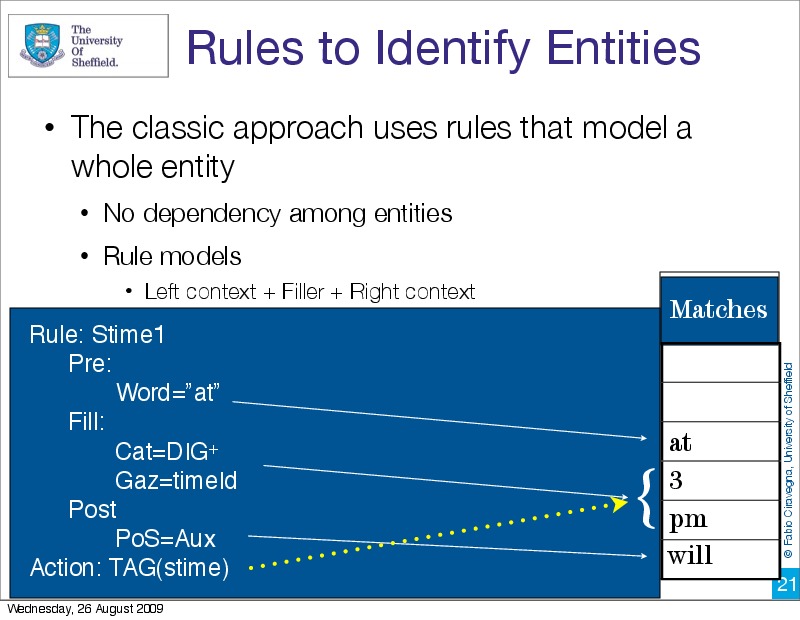 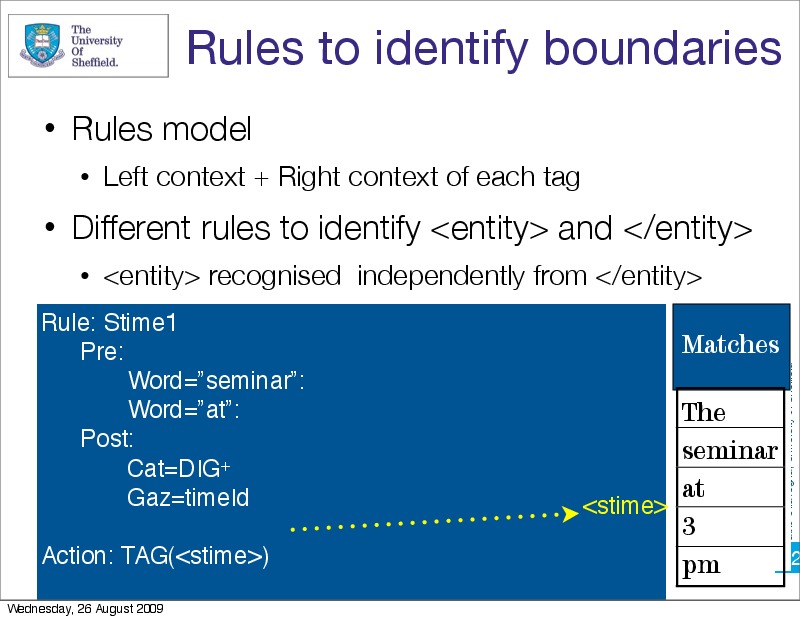 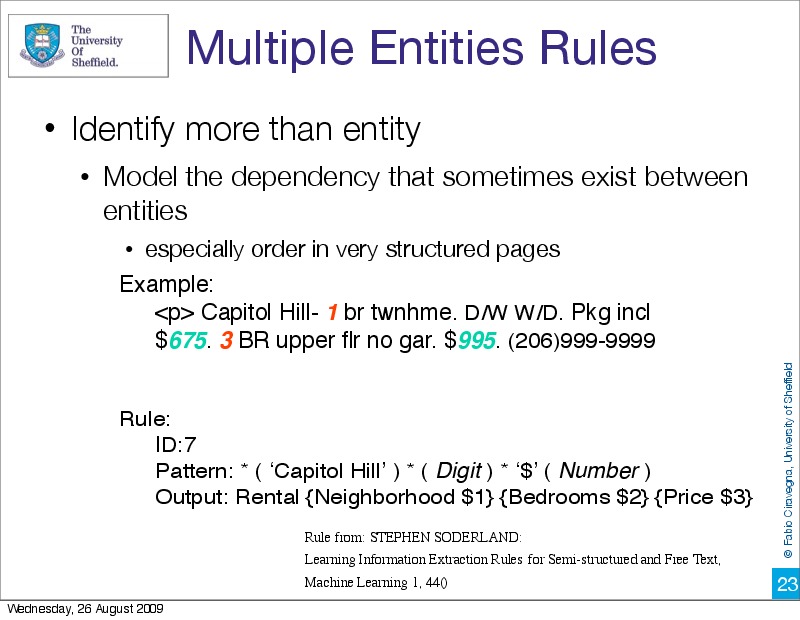 Discussion
Multi-entity rules are typically used when there is a lot of structure
Single-entity rules are often used when manually writing rules
Humans are good at creating general rules from a limited number of examples
Boundary rules are often used in learning approaches
They generalize well from few examples
For instance, they can use rules for <stime> and </stime> that are learned from different training examples
But they may overgeneralize!
Slide modified from Ciravegna
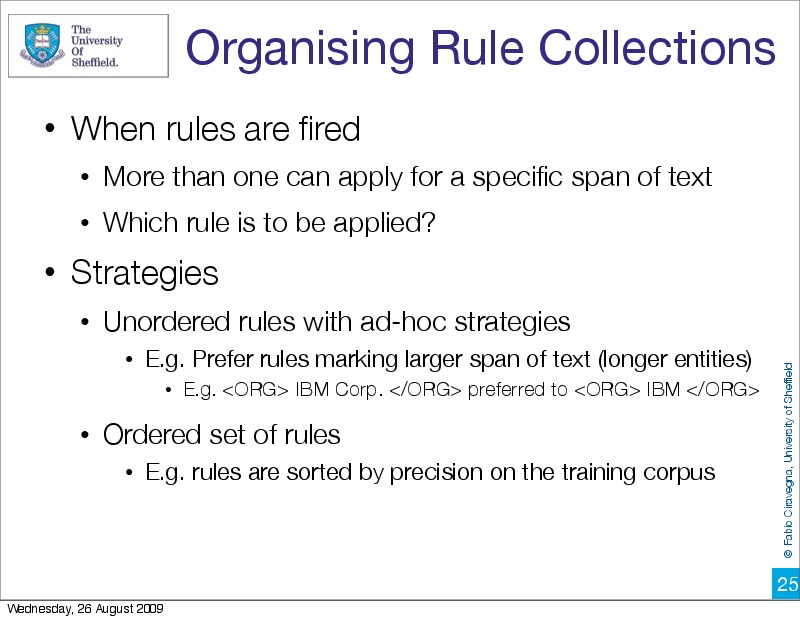 Rule-based NER
Through about 2000, handcrafted rule-based NER was better than statistical NER
For instance in the Message Understanding Conferences, which featured shared tasks
Since 2000, statistical approaches have started to dominate the academic literature
In industry, there is still diversity
High precision -> rule-based
High recall -> statistical
Between, many different solutions (including combining both approaches)
But it (debatably) takes less effort to tune statistical systems to improve precision than to tune rule-based systems to increase recall
Learning Rules
We will now talk about learning rules
Still closely following Sarawagi Chapter 2
The key resource required is a gold standard annotated corpus
This is referred to as the "training" corpus
The system "learns" through training
The goal is to learn rules which may generalize well to new examples which were not seen during training
We will discuss bottom-up and top-down creation of rules
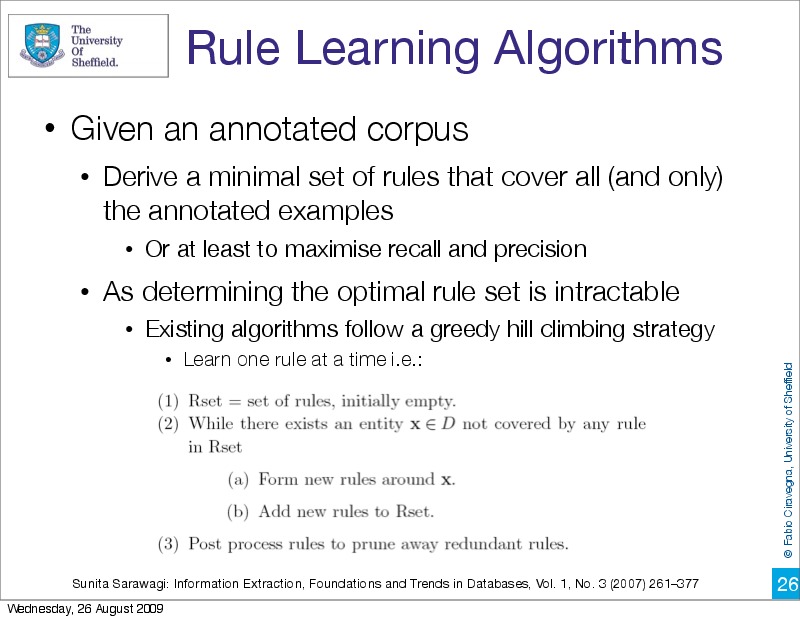 Overfitting and Overgeneralization
One key concept here is "overfitting" examples
What is meant here is that we memorize too much from one example
For instance, if we have:


and we memorize that in this exact context Elvis Presley is a person, we are failing to generalize to other contexts
We can also "overgeneralize"
An example would be to learn that the first word of a sentence is a first name 
This is true in this sentence
But this rule will apply to every sentence, and often be wrong
Elvis Presley was born in 1935 in East Tupelo, Mississippi.
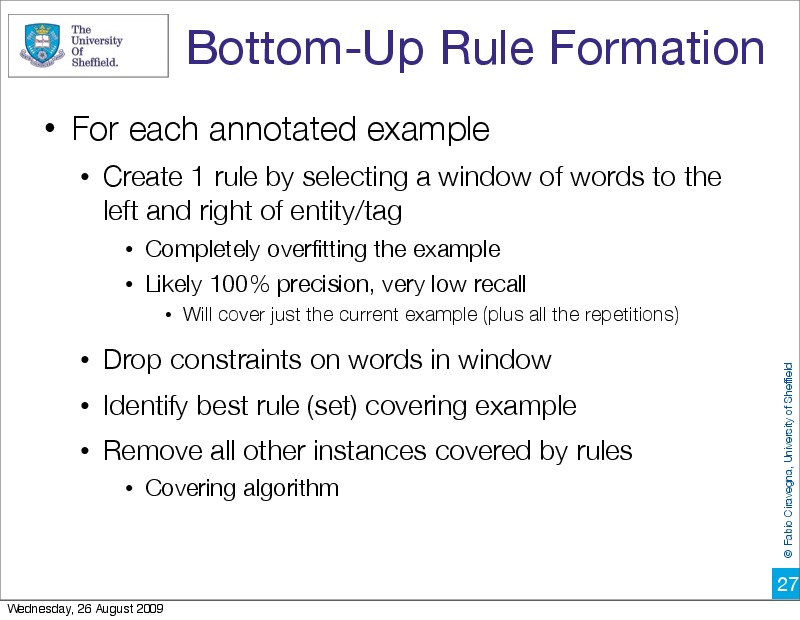 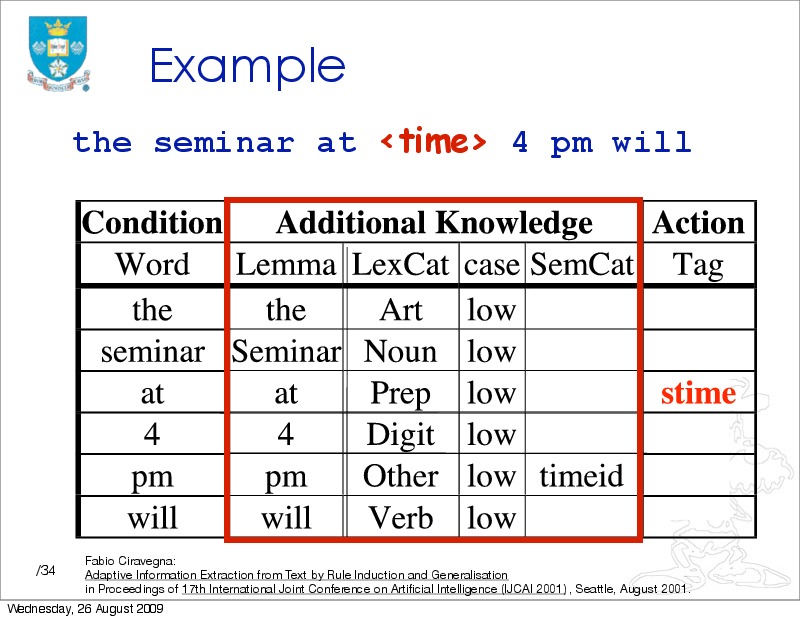 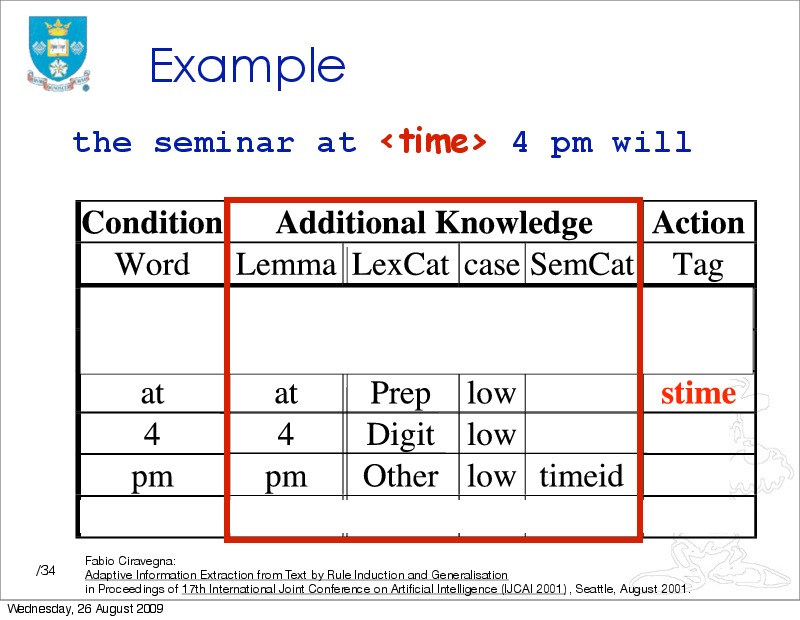 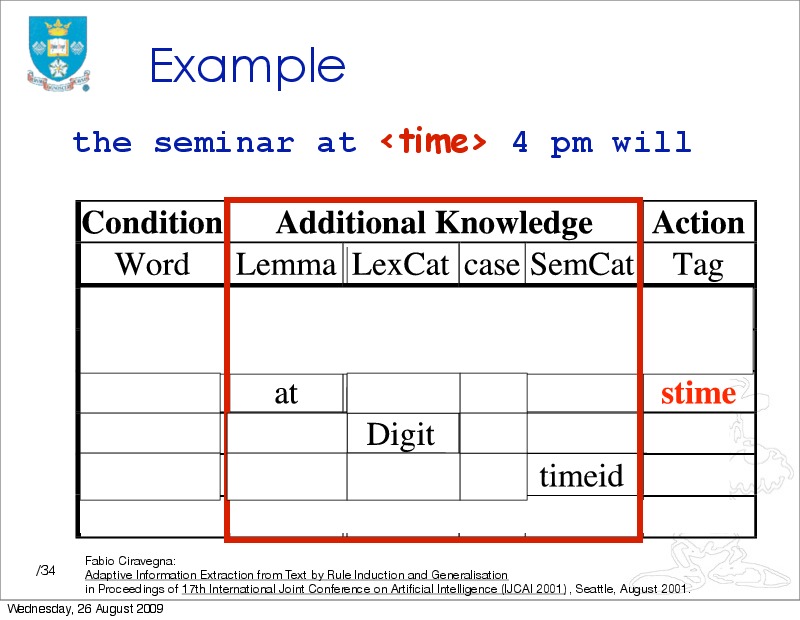 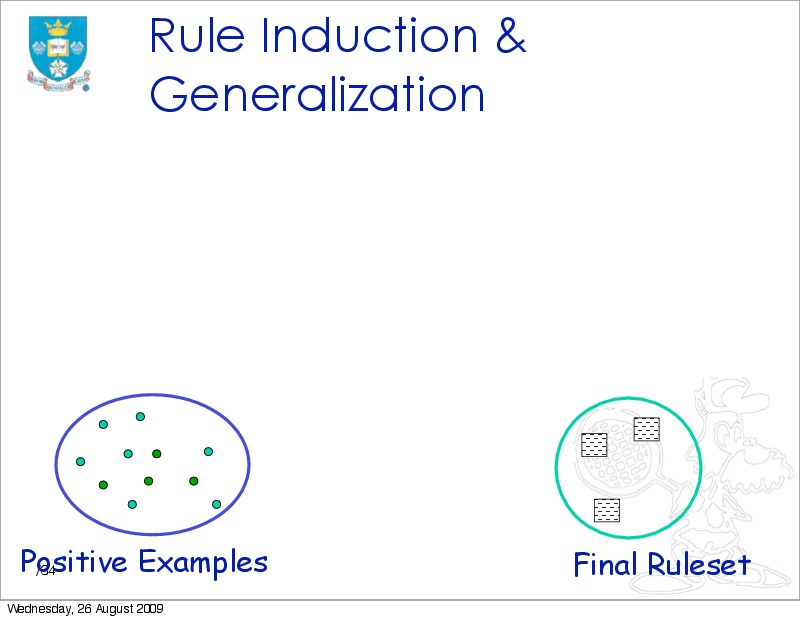 Slide from Ciravegna
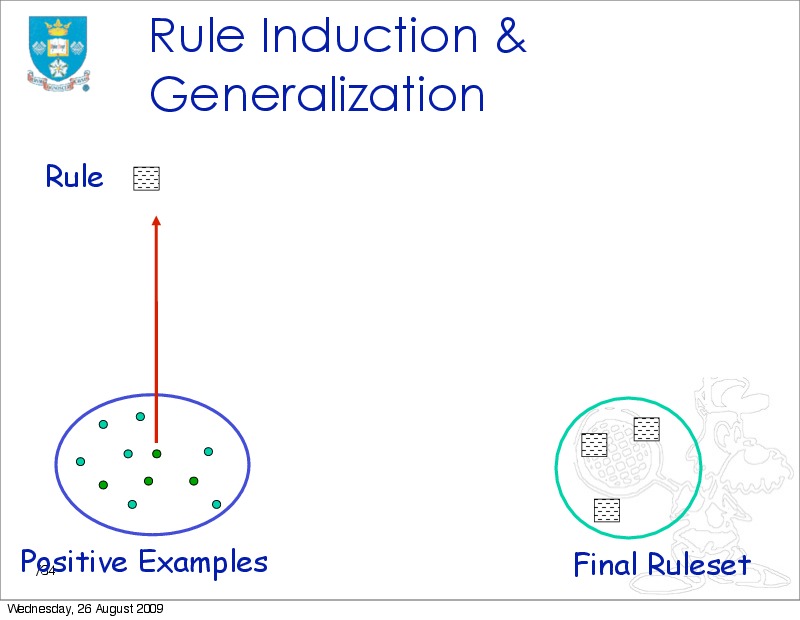 Slide from Ciravegna
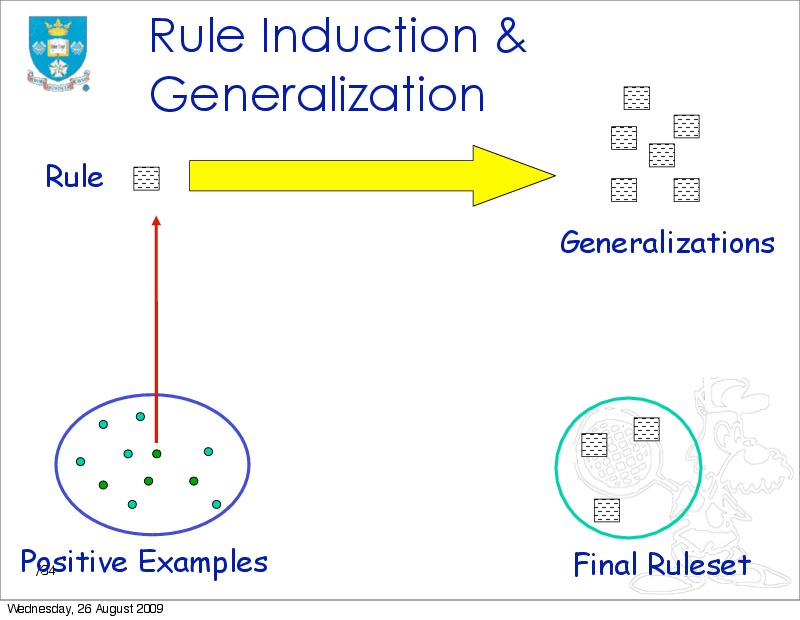 Slide from Ciravegna
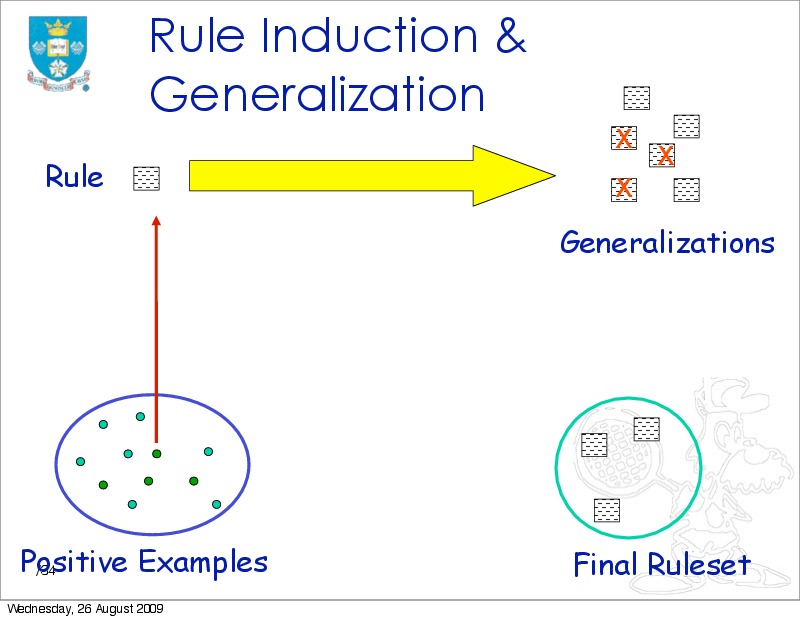 Slide from Ciravegna
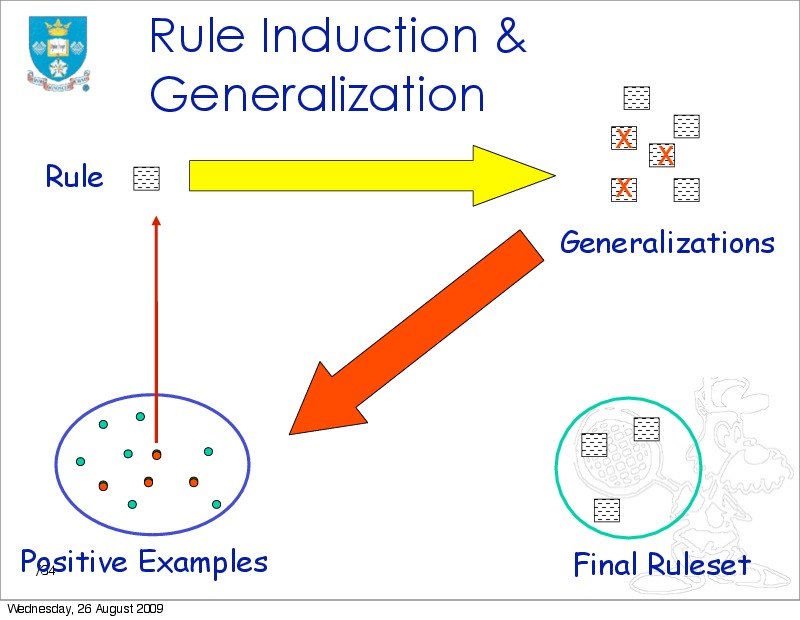 Slide from Ciravegna
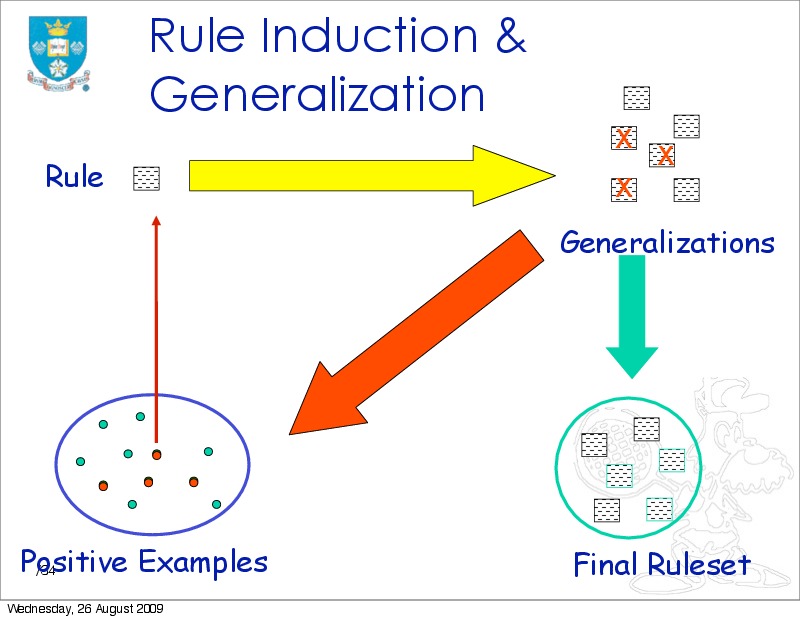 Slide from Ciravegna
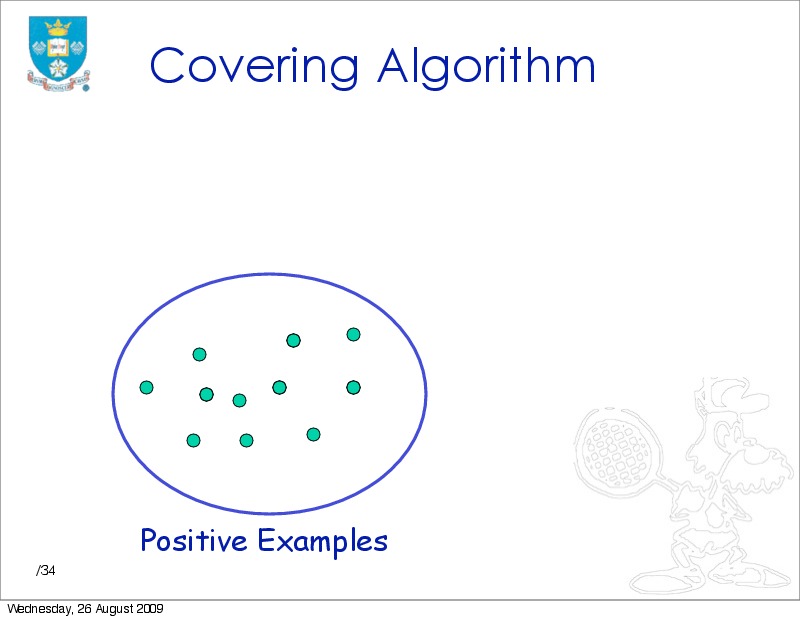 Slide from Ciravegna
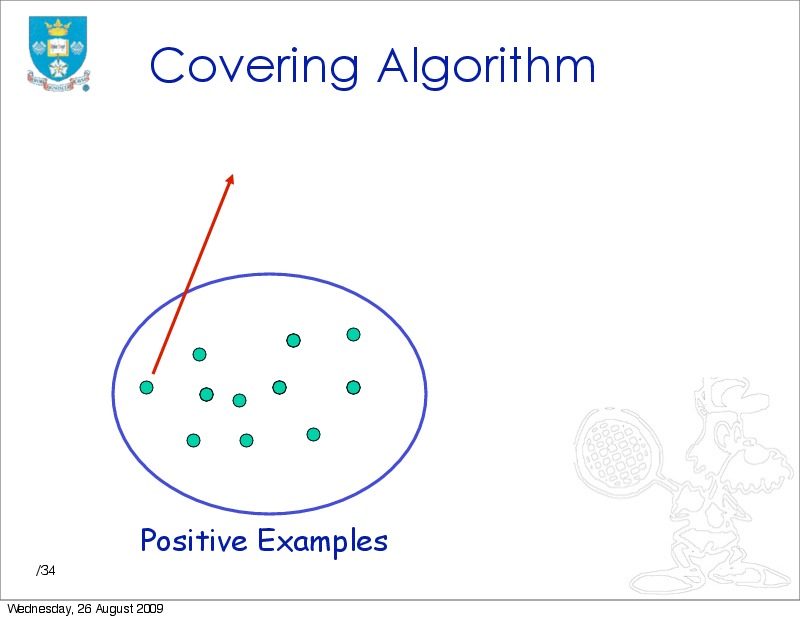 Slide from Ciravegna
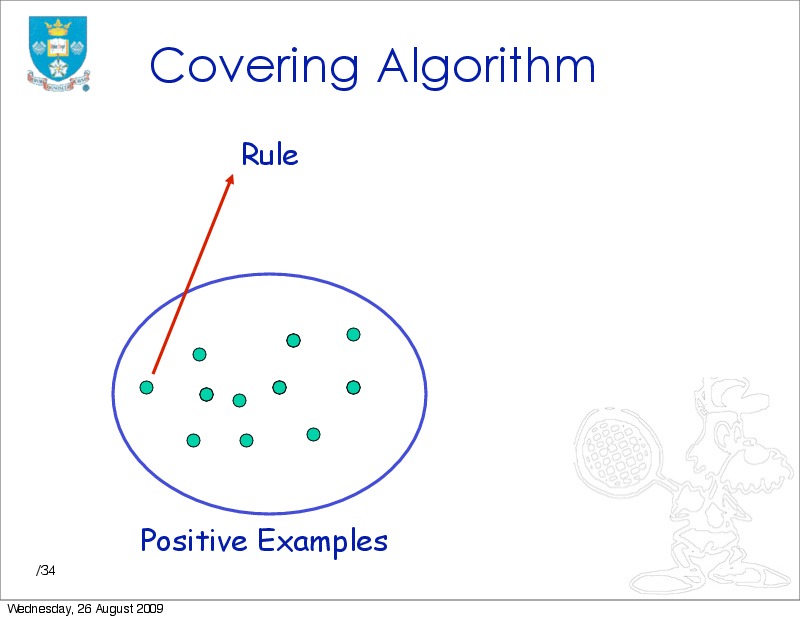 Slide from Ciravegna
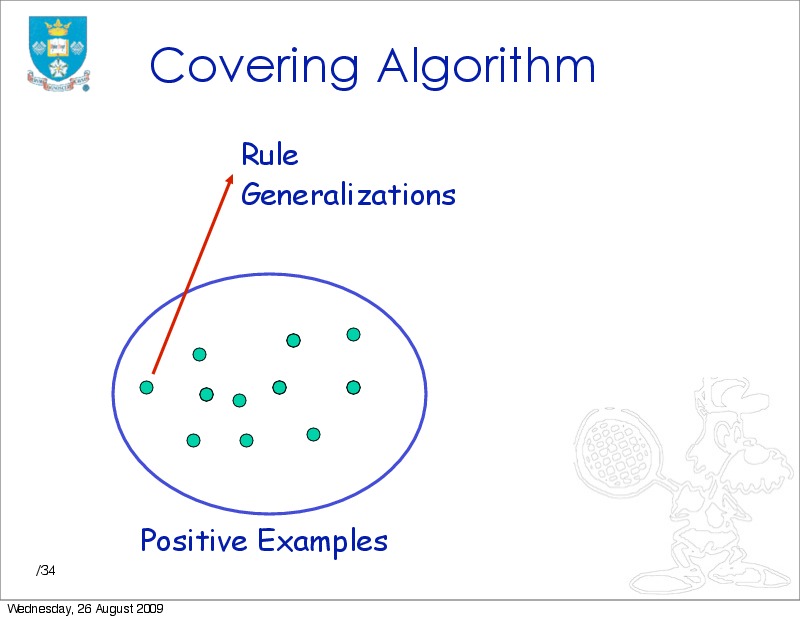 Slide from Ciravegna
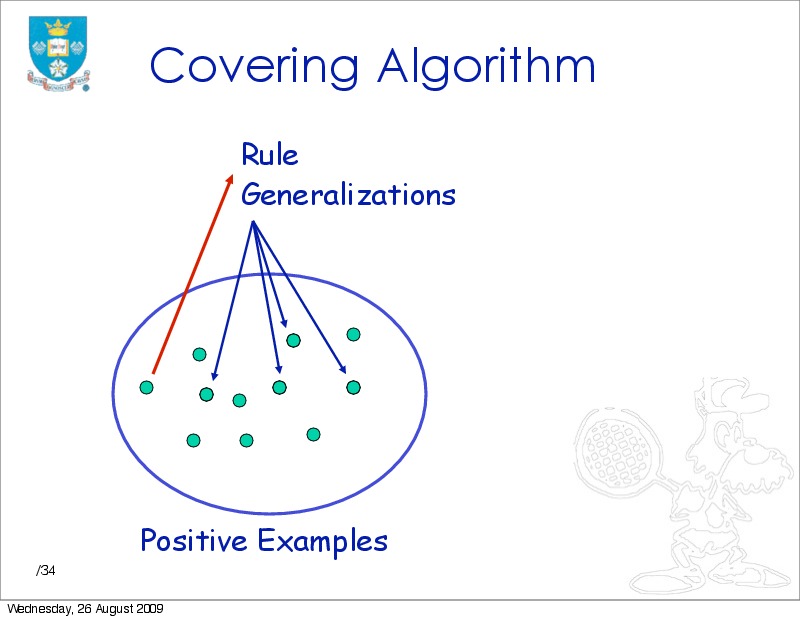 Slide from Ciravegna
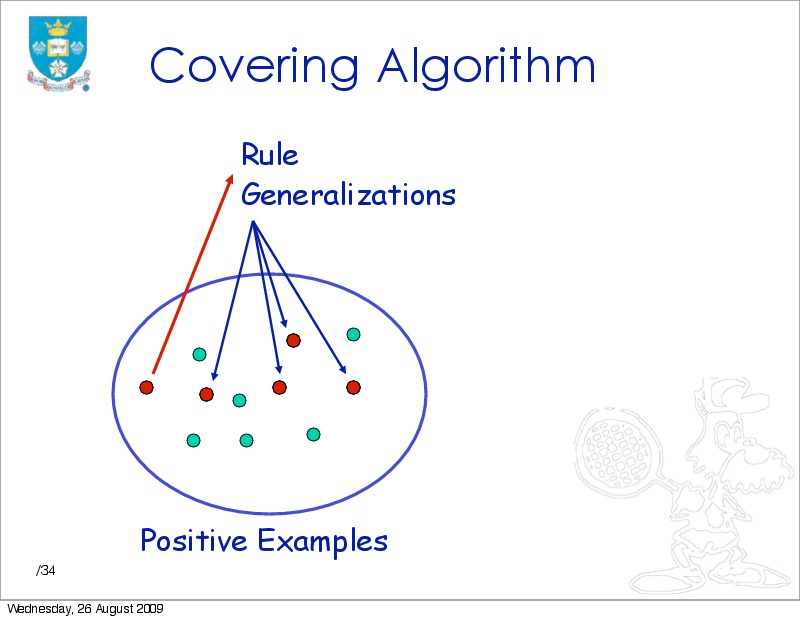 Slide from Ciravegna
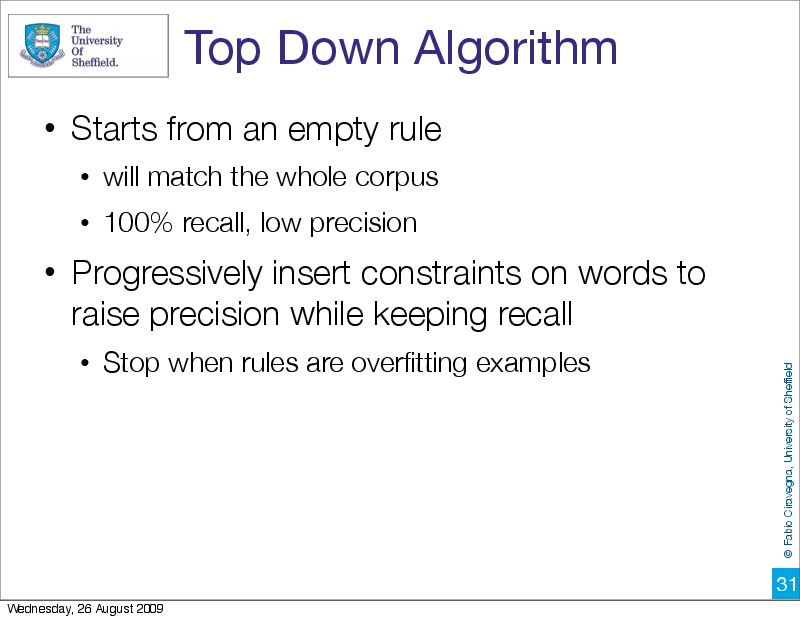 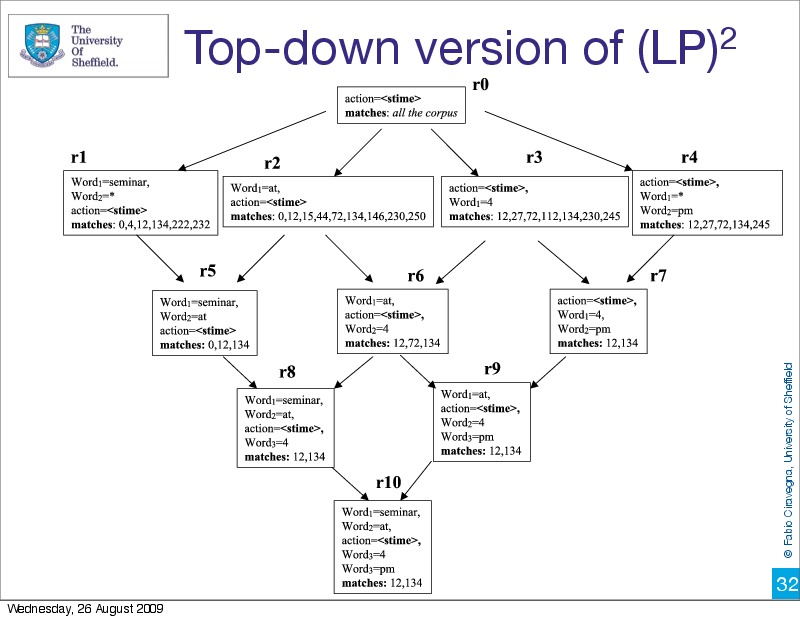 There are many papers on hand-crafted rule-based NER and learning rules for NER
Wikipedia also has a useful survey which I recommend
Now we will return to evaluation
Short discussion of precision/recall as actually used in IE (not IR)
Next time: 
More on evaluation and rule-based NER
Annotation of training sets
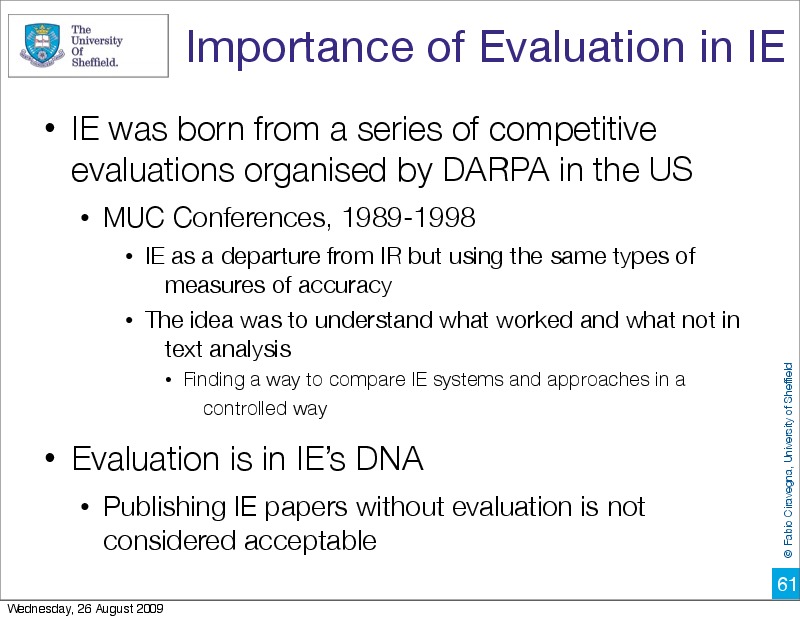 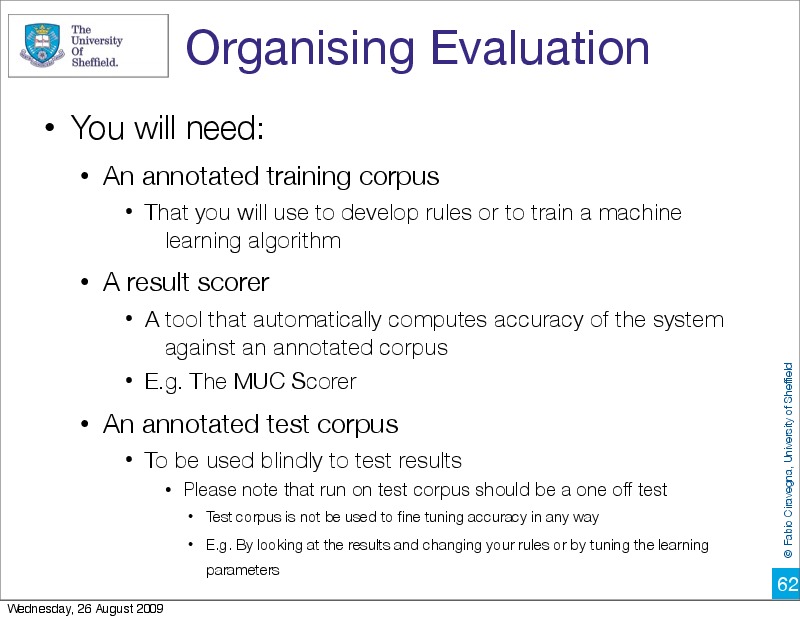 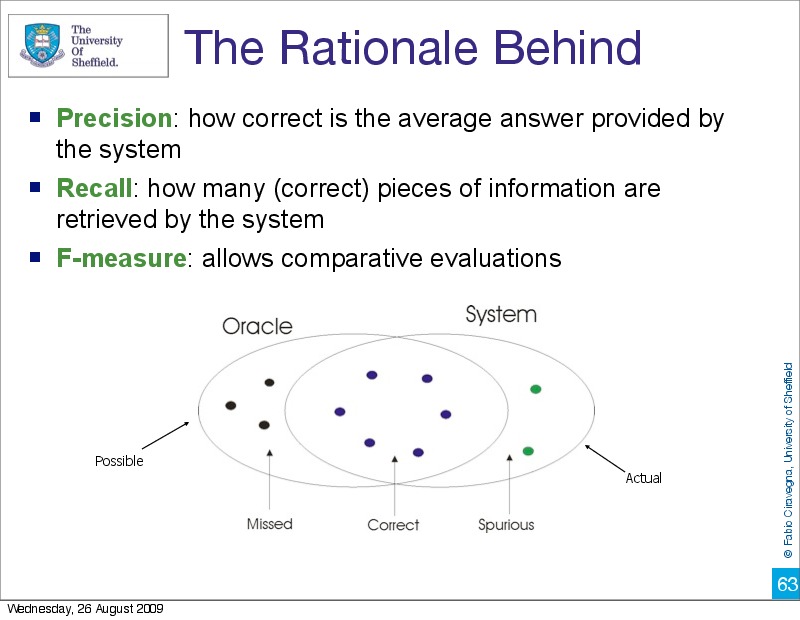 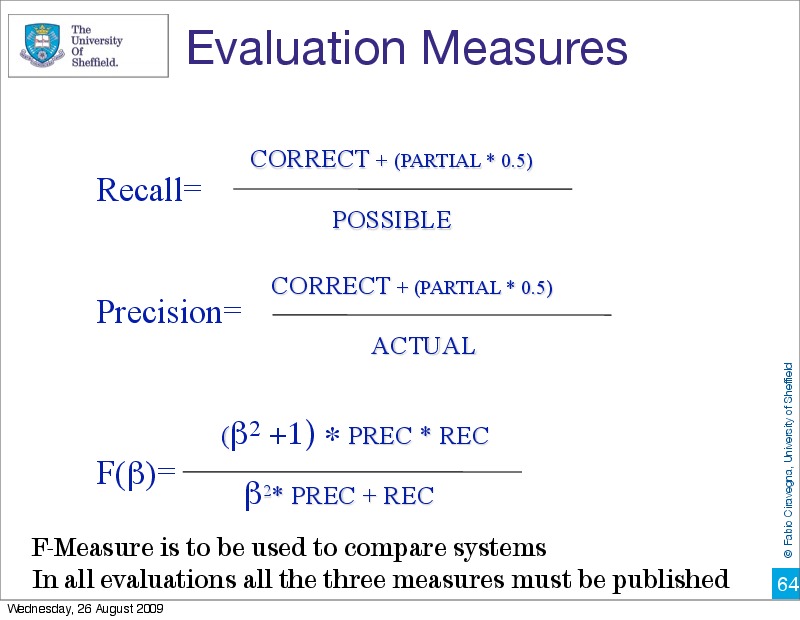 Slide sources
Many of the slides today were from Fabio Ciravegna, University of Sheffield and Fabian Suchanek, France
Thank you for your attention!

(Don't forget the next Seminar meeting is in Gobi!)
59